Angles
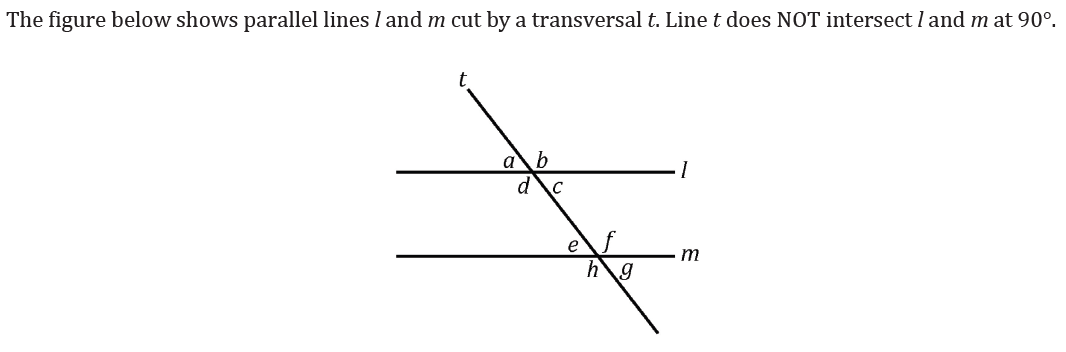 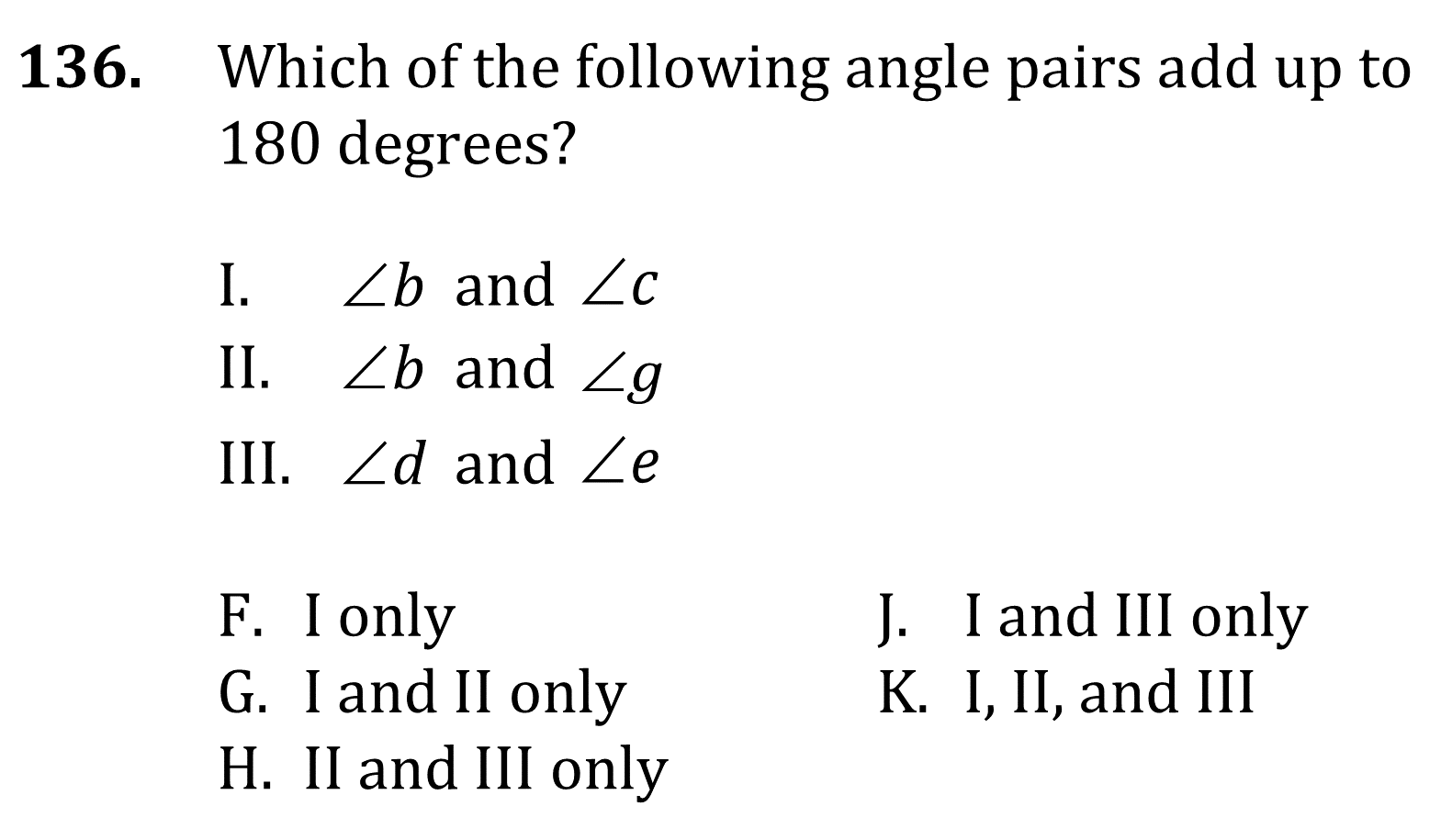 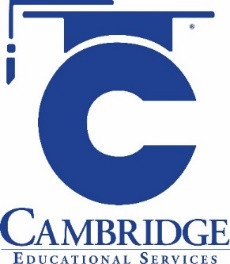 Show familiarity with angles associated with parallel lines. 
Level: Basic Skill Group: Geometry
Angles
XXX
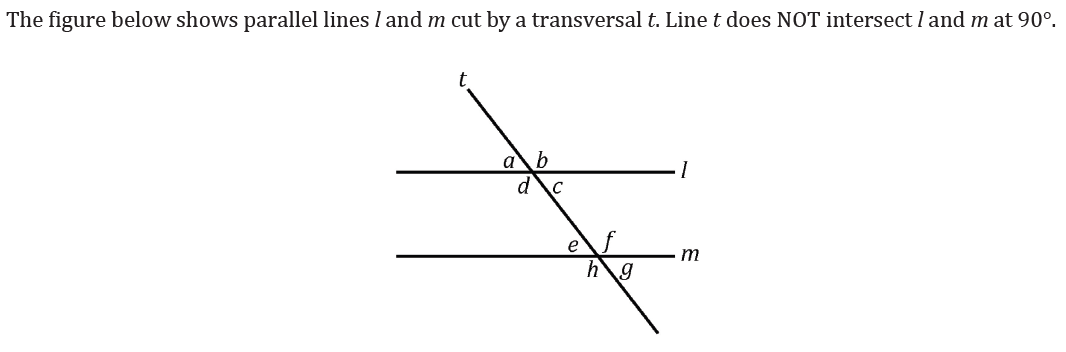 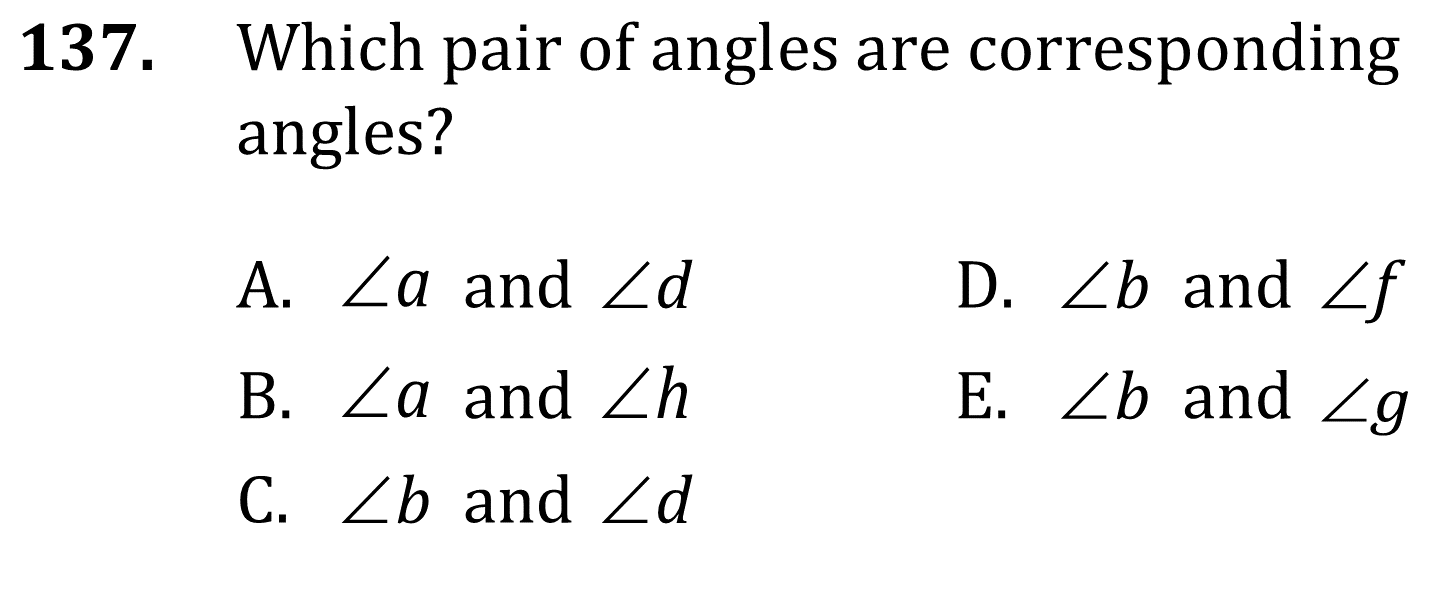 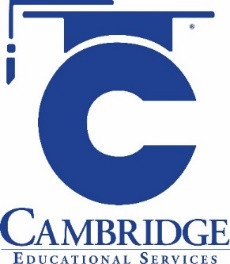 Show familiarity with angles associated with parallel lines. 
Level: Basic Skill Group: Geometry
Angles
XXX
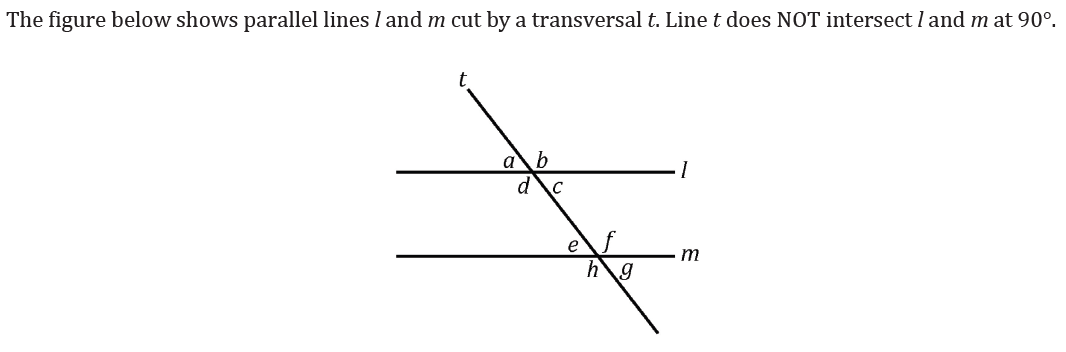 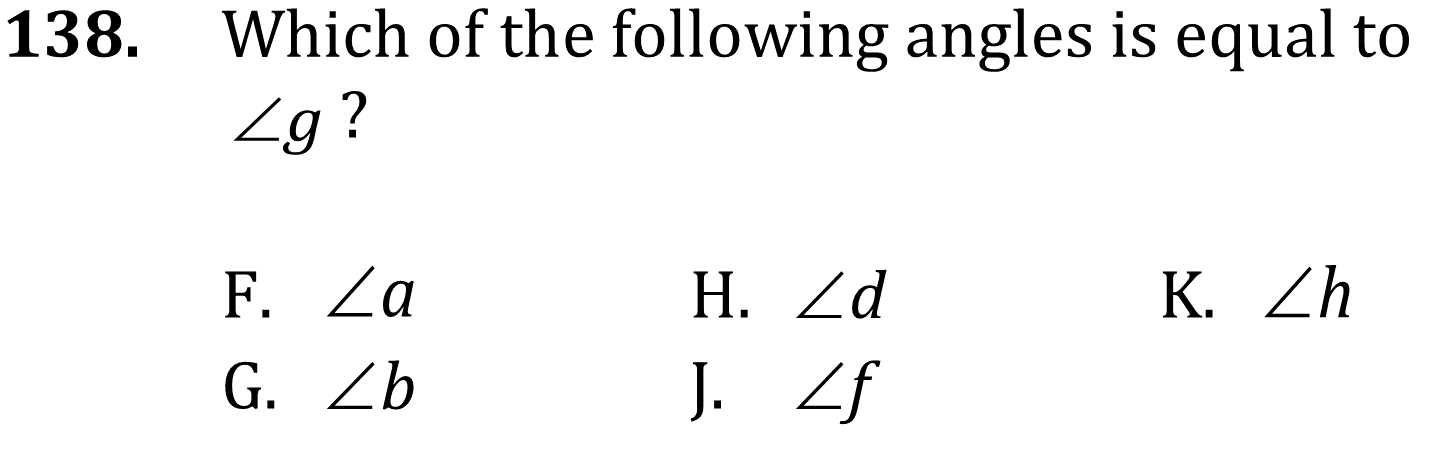 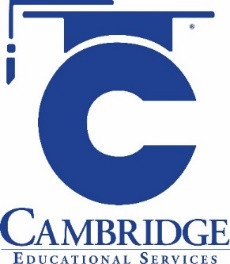 Show familiarity with angles associated with parallel lines. 
Level: Basic Skill Group: Geometry
Angles
XXX
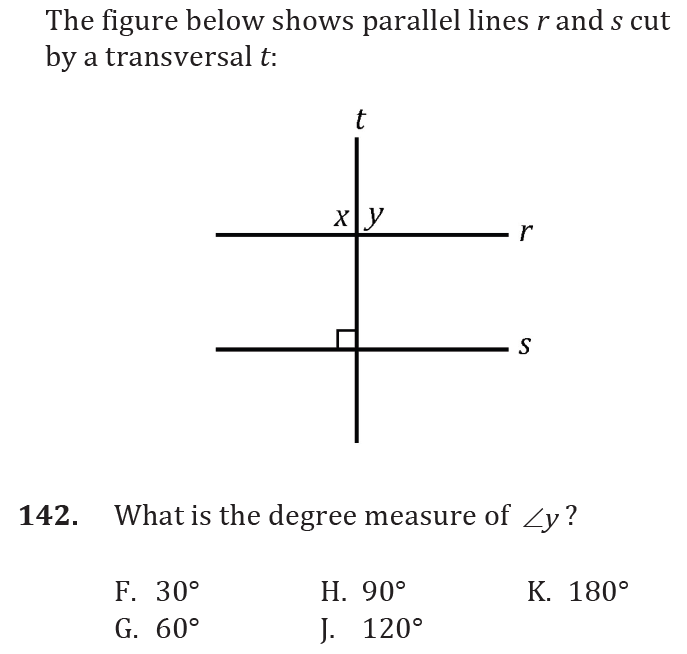 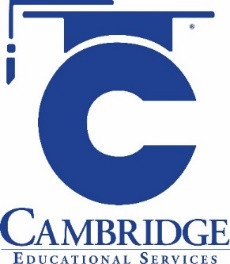 Show familiarity with angles associated with parallel lines. 
Level: Basic Skill Group: Geometry
Angles
XXX
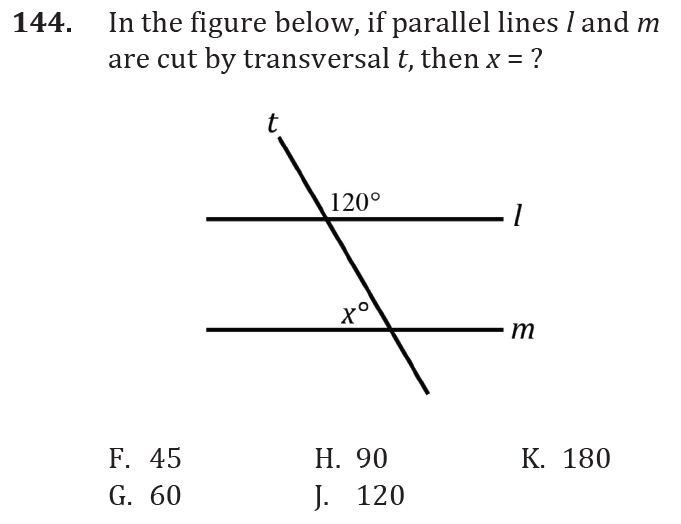 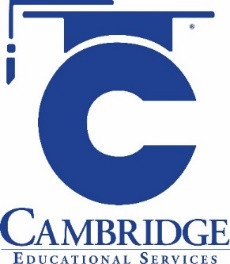 Show familiarity with angles associated with parallel lines. 
Level: Basic Skill Group: Geometry
Angles
XXX
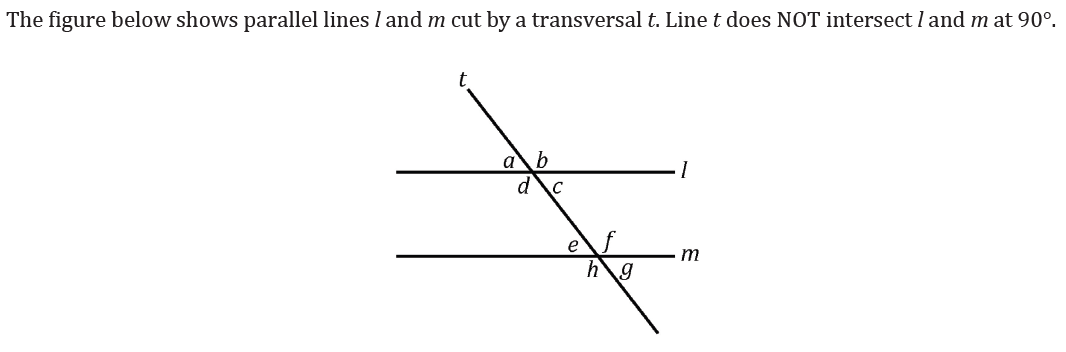 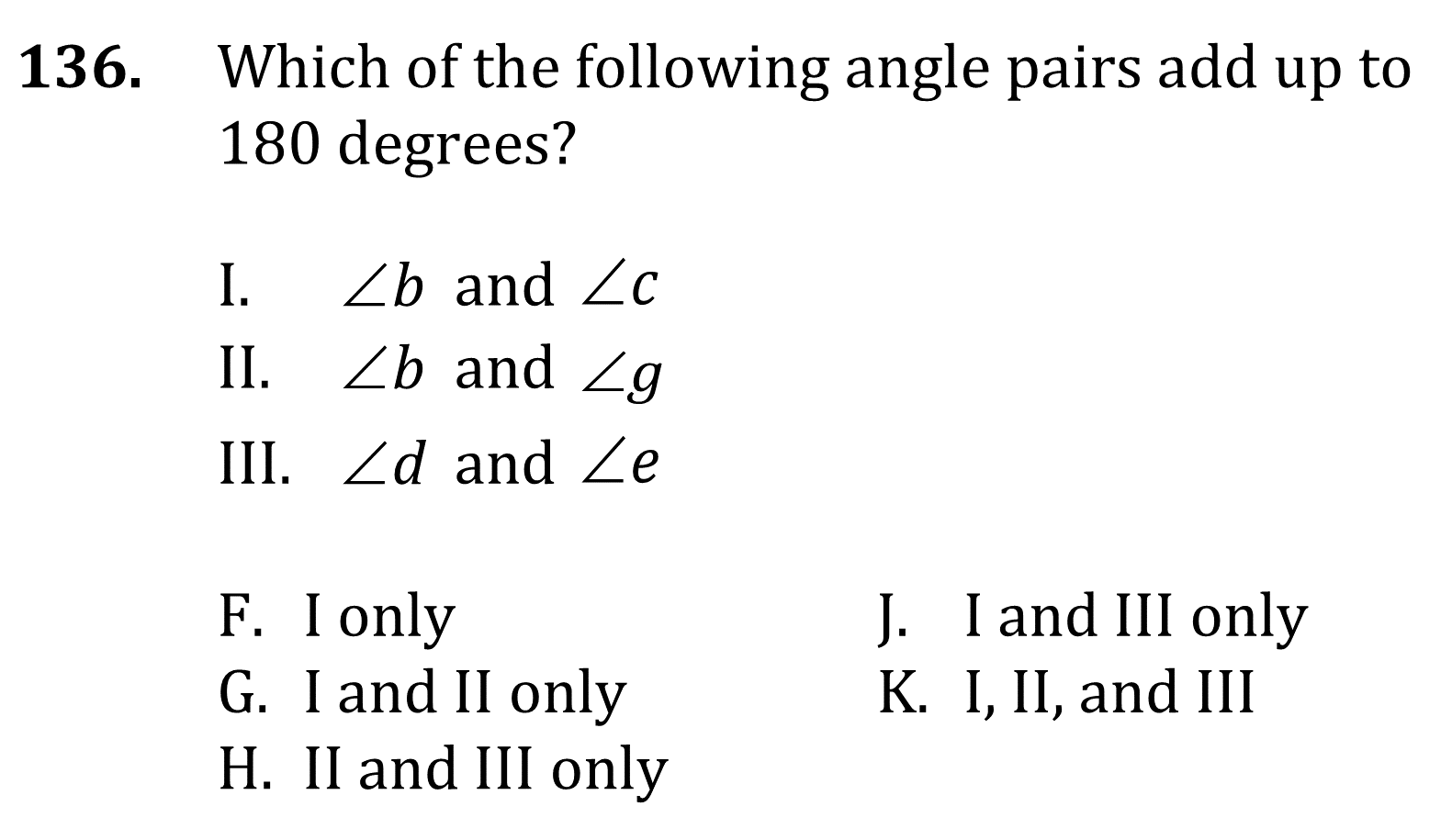 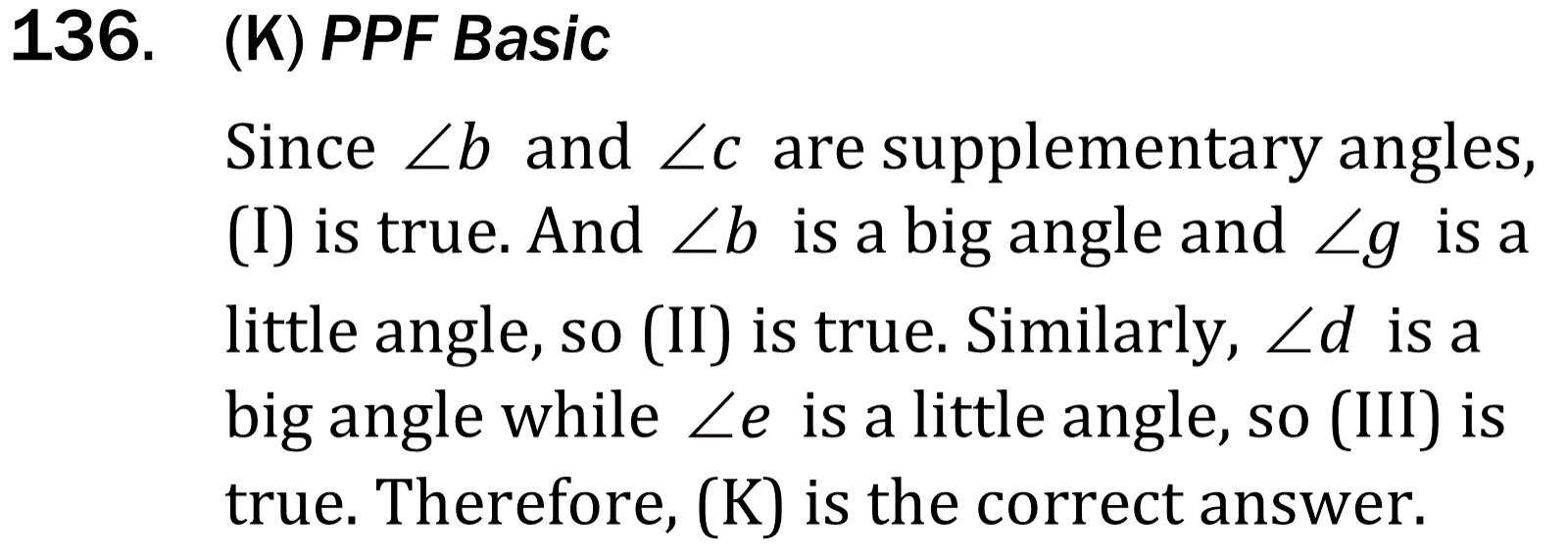 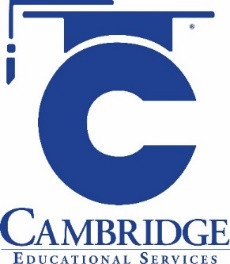 Show familiarity with angles associated with parallel lines. 
Level: Basic Skill Group: Geometry
Angles
XXX
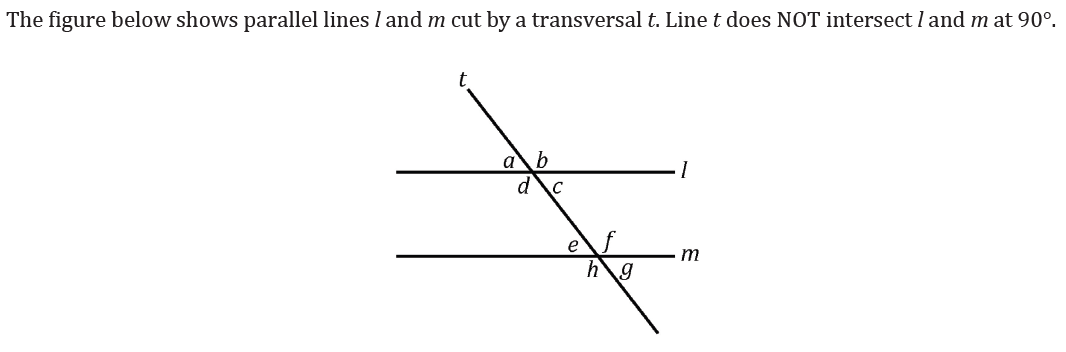 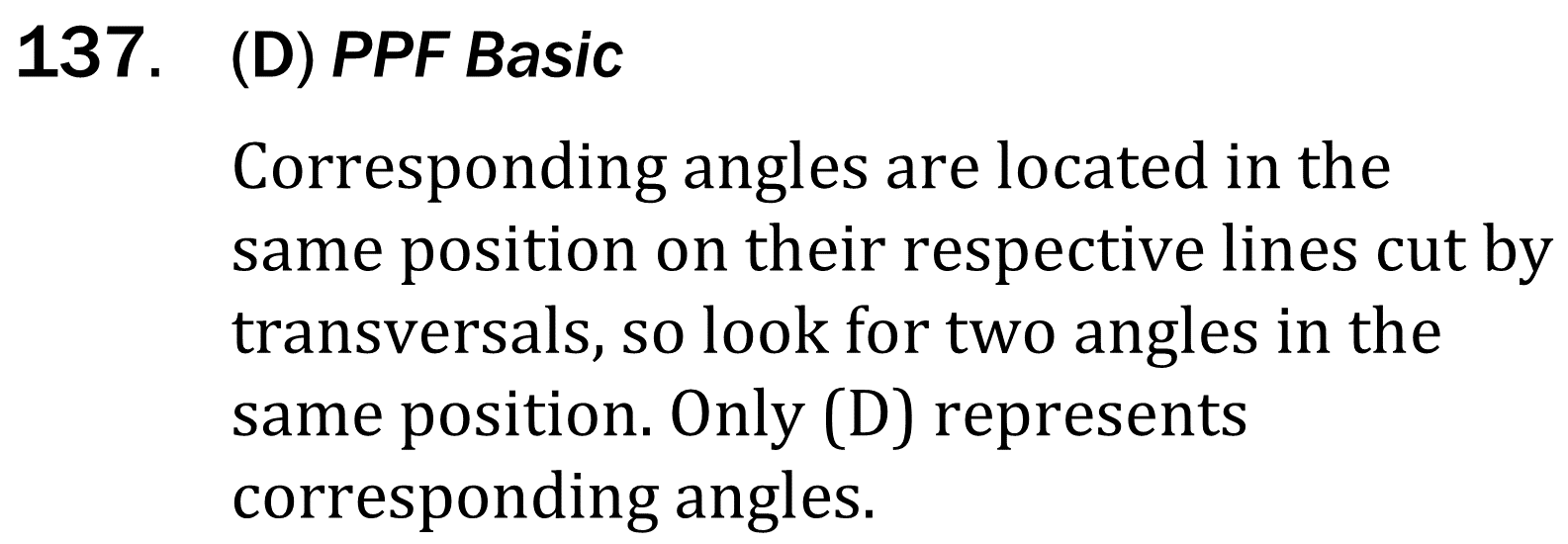 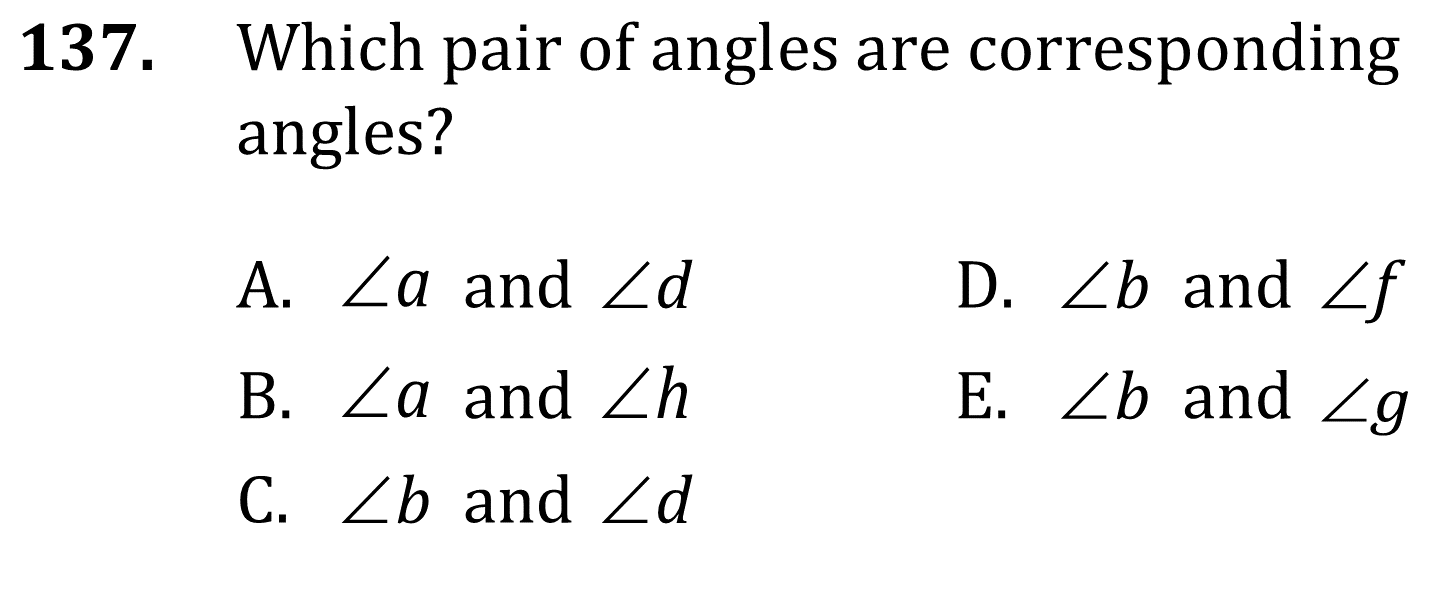 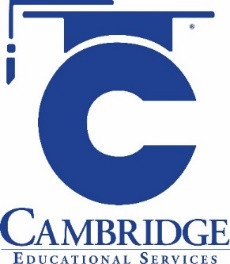 Show familiarity with angles associated with parallel lines. 
Level: Basic Skill Group: Geometry
Angles
XXX
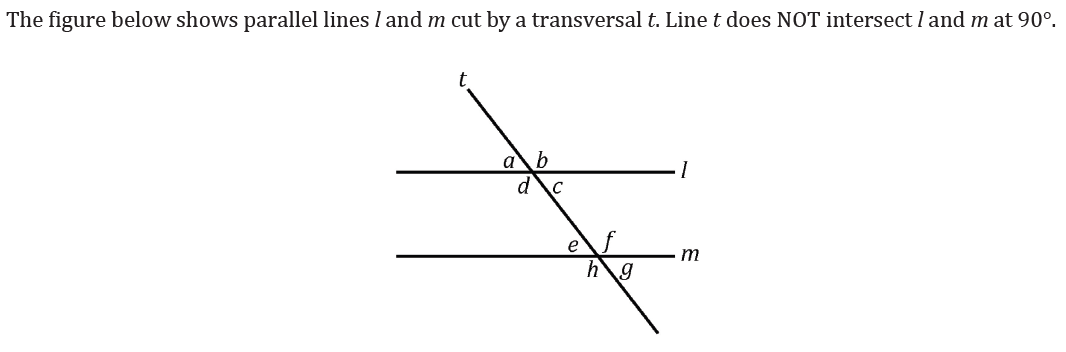 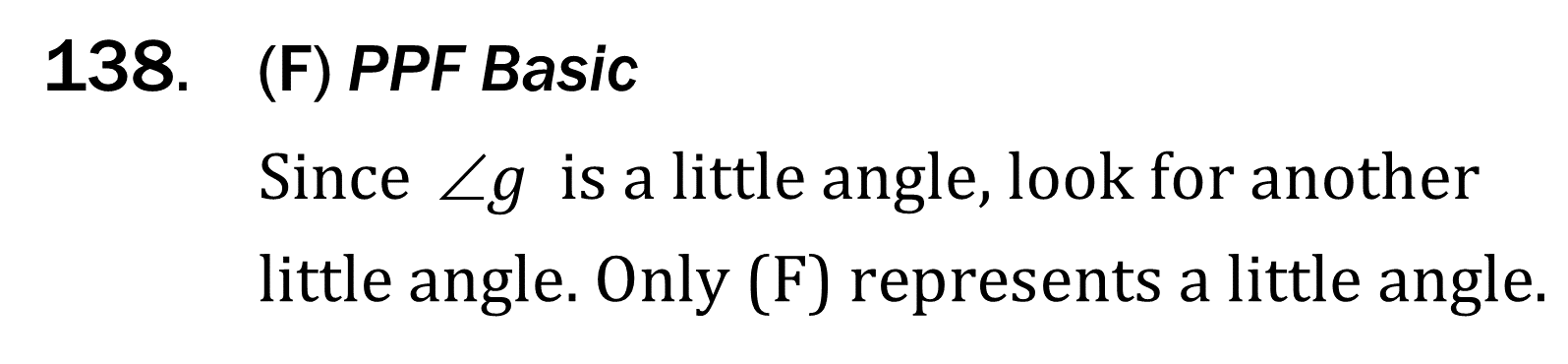 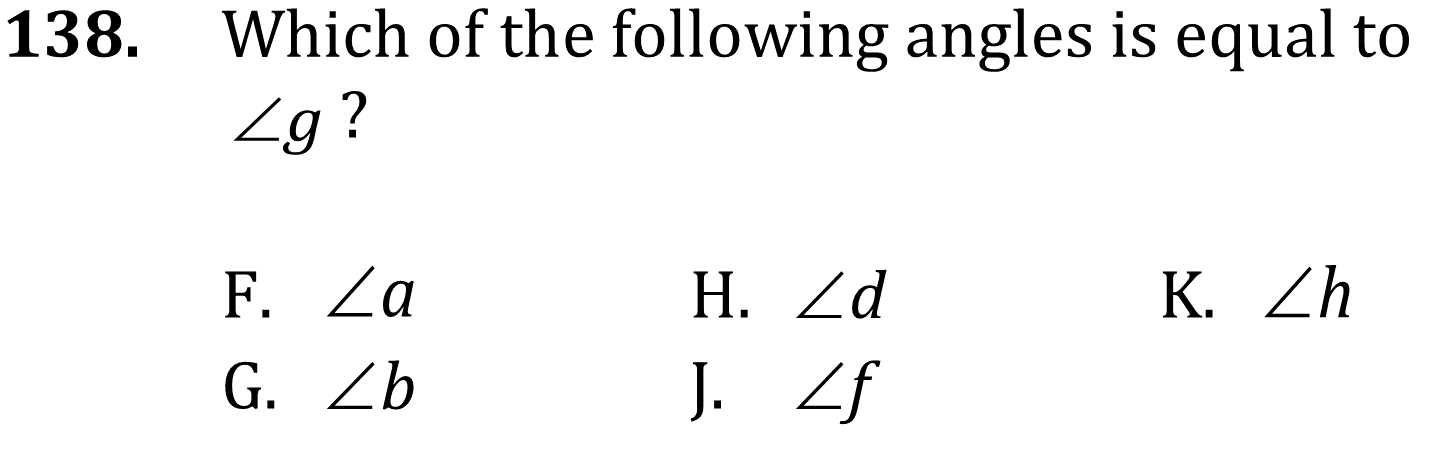 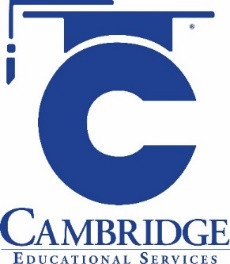 Show familiarity with angles associated with parallel lines. 
Level: Basic Skill Group: Geometry
Angles
XXX
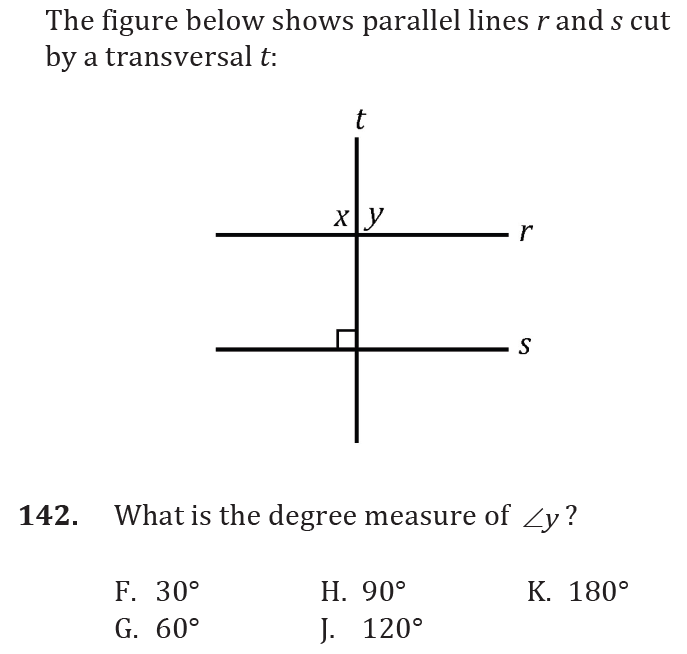 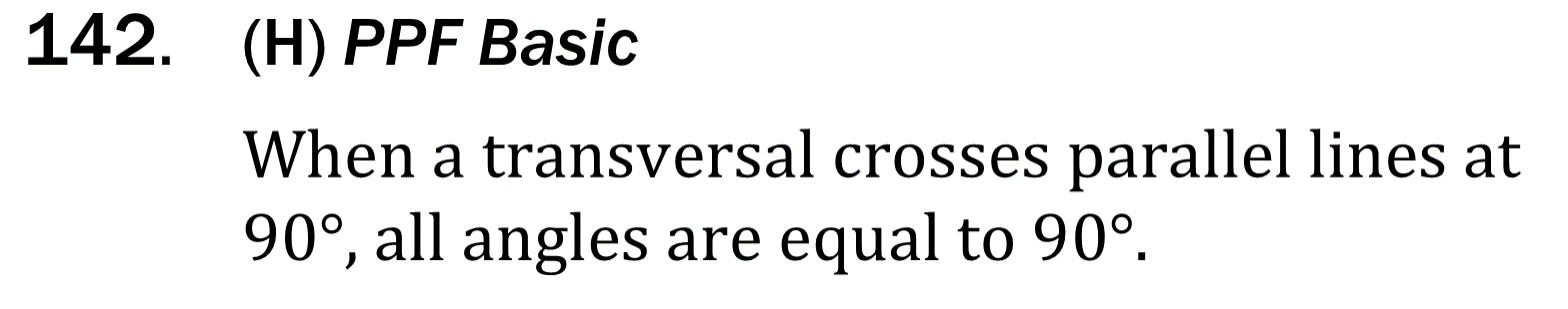 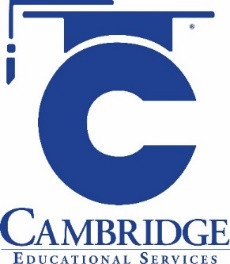 Show familiarity with angles associated with parallel lines. 
Level: Basic Skill Group: Geometry
Angles
XXX
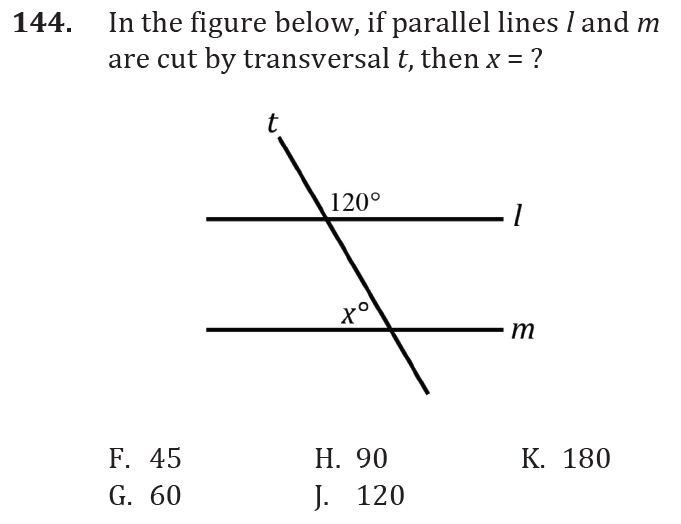 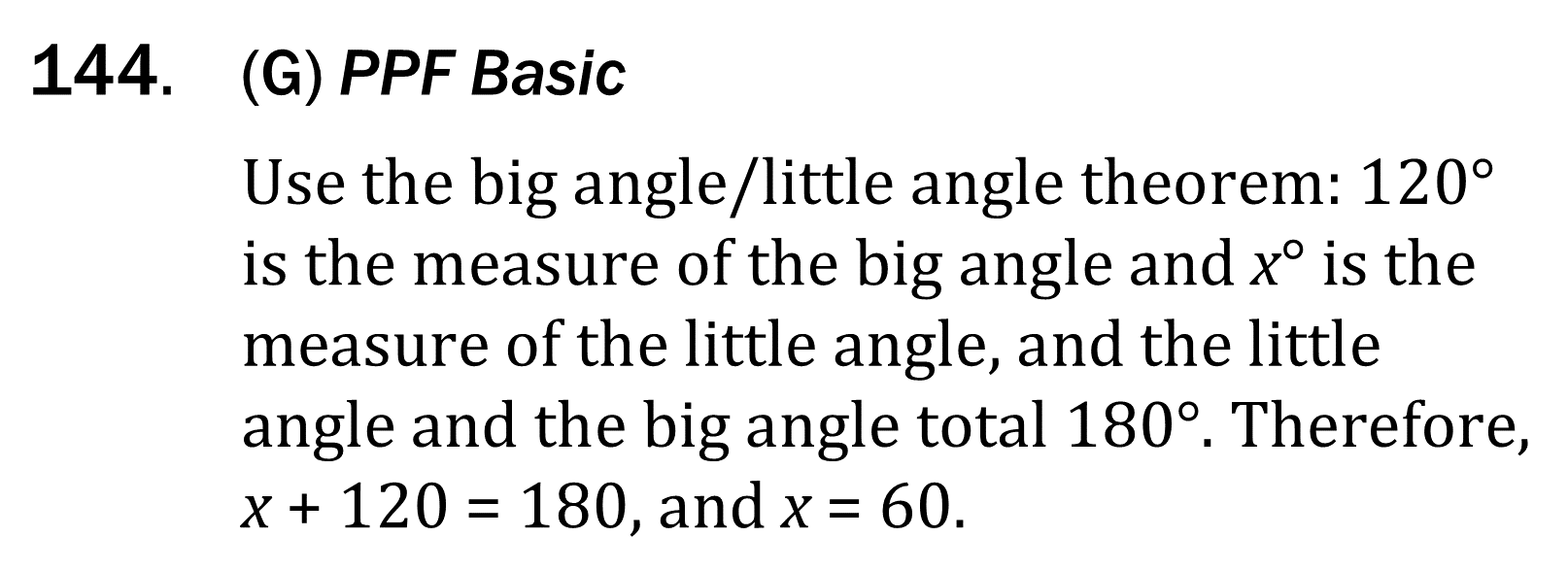 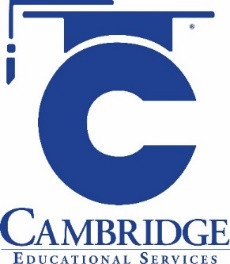 Show familiarity with angles associated with parallel lines. 
Level: Basic Skill Group: Geometry